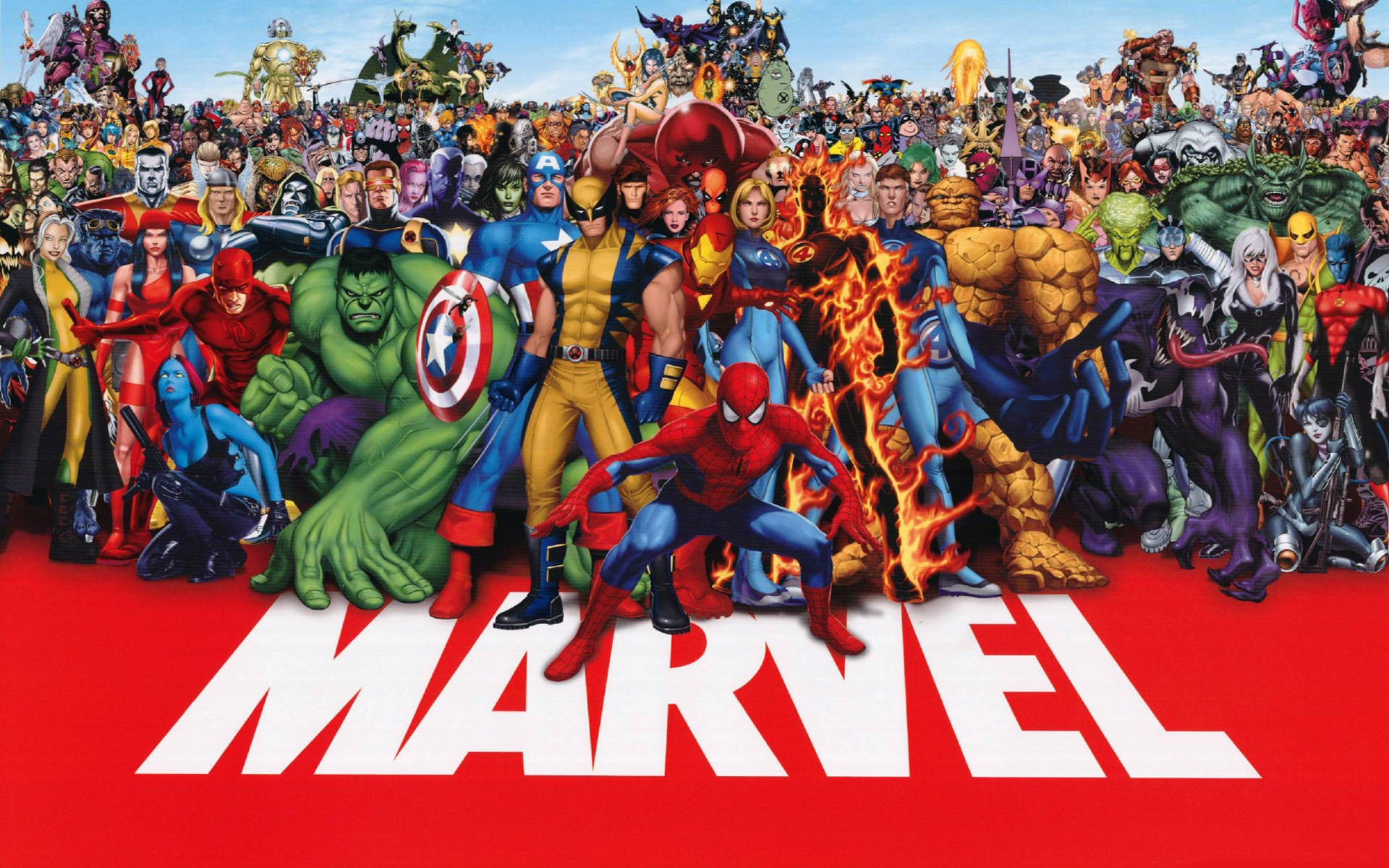 D1
B1
C1
A1
A2
B2
D2
C2
B3
A3
C3
D3
A4
B4
C4
D4
A
B
C
D
SOLUTION